October Commission Tour Preview
September 10, 2024
3/2/2023
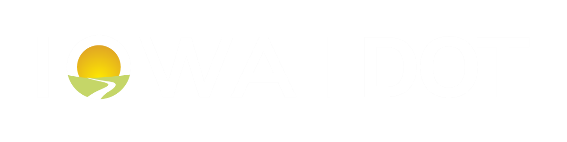 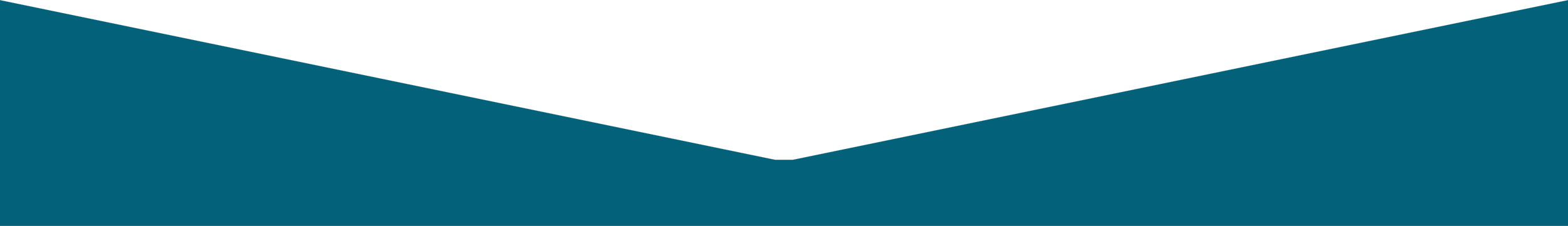 October Commission Tour Preview
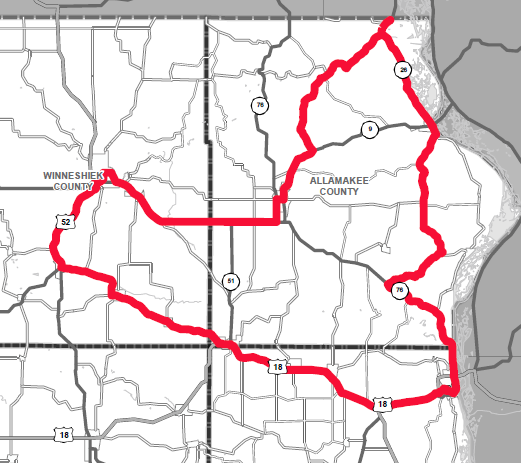 October Commission Tour Preview
Begin tour at Hotel Winneshiek in Decorah
US 18 in Postville Pavement Rehabilitation and ADA
IA 76 Pavement Rehab and Rock Slide
Driftless Area Visitor Center-Lunch
IA 9 Bridge in Lansing  
End tour at Hotel Winneshiek in Decorah
October Commission Tour Preview
Questions?
Shawn Majors
Shawn.majors@iowadot.gov​
iowadot.gov